Estudando para o ENEM de forma Invertida
PÊNDULO DE NEWTON NO ENSINO DA MECÂNICA: CONSERVAÇÃO DE ENERGIA E O MOMENTO LINEAR DE UM SISTEMA
ENEM 2014
E.E.E.F.M. PROFª FILOMENA QUITIBA 
Nome: Mylena Geanizelli da silva       turma: 2ºM02
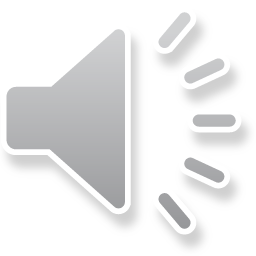 MAPA CONCEITUAL
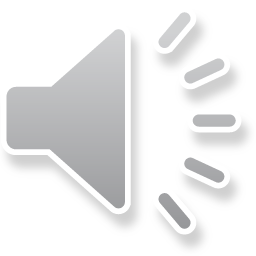 COMPETÊNCIA E HABILIDADE
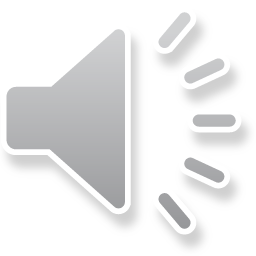 PÊNDULO DE NEWTON NO ENSINO DA MECÂNICA
O pêndulo de Newton é usado no ensino da conservação da quantidade de movimento e da energia mecânica nas colisões. Isaac Newton foi o inventor desse experimento para fazer a análise de vários princípios da Mecânica. Esse objeto é feito com, no mínimo cinco pêndulos e cada um deve ser preso a uma amarração por meio de duas cordas e de comprimentos e massas iguais.
Conservação da energia mecânica: Quando levantamos a bolinha da extremidade, ela passa a armazenar energia potencial gravitacional.
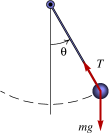 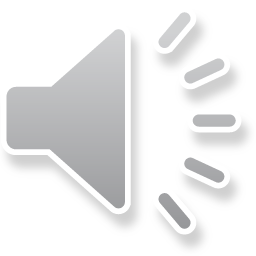 PÊNDULO DE NEWTON NO ENSINO DA MECÂNICA
Conservação do momento linear: ele ocorre quando a bolinha choca-se com a que estava em sua vizinhança e transfere toda a sua energia e momento linear para a bolinha da outra extremidade.
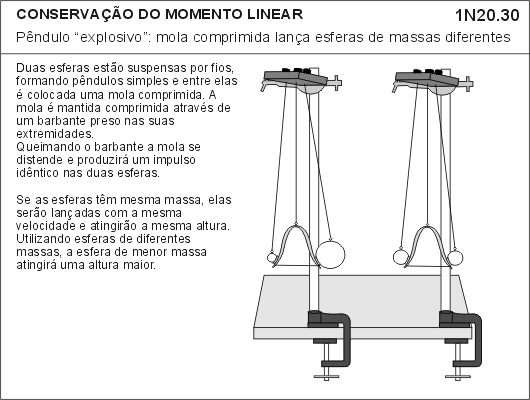 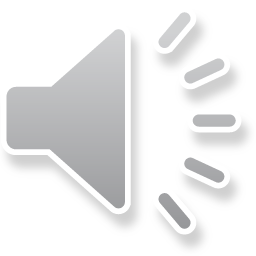 ENEM 2014 – QUESTÃO 77 C. AMARELO
O pêndulo de Newton pode ser constituído por cinco pêndulos idênticos suspensos em um mesmo suporte. Em um dado instante, as esferas de três pêndulos são deslocadas para a esquerda e liberadas, deslocando-se para a direita e colidindo elasticamente com as outras duas esferas, que inicialmente estavam paradas.
O movimento dos pêndulos após a primeira colisão está representado em:
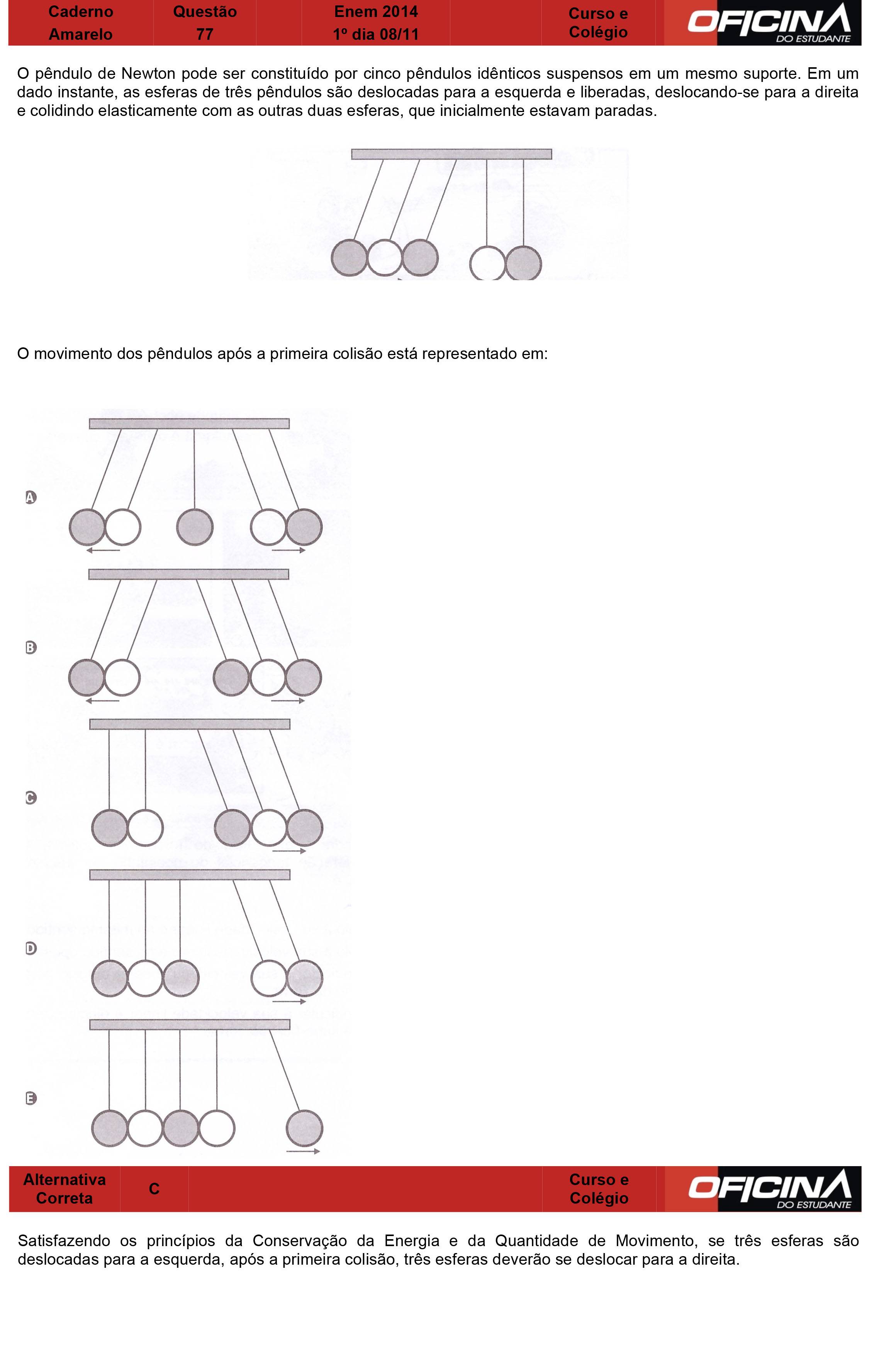 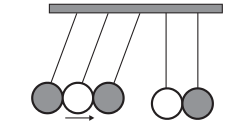 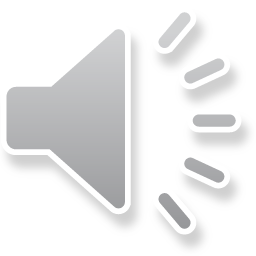 RESOLUÇÃO
Resposta C
Por colisões elásticas entre as esferas, tem-se:
-  conservação da quantidade de movimento
Isso porque imediatamente antes das colisões, a velocidade das esferas é praticamente horizontal e não existem forças externas na direção horizontal atuando sobre as esferas.
- conservação da energia cinética total do sistema formado pelas cinco esferas.
A energia é conservada uma vez que as colisões são elásticas (de acordo com o enunciado da questão).
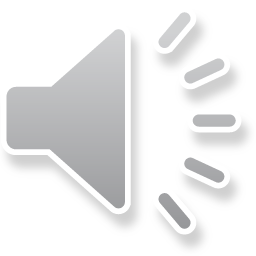 FIM
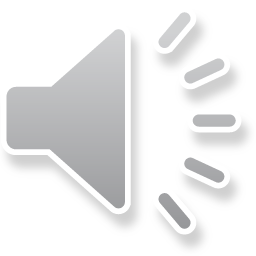